Les cycles du développement logiciel
Bailly Gabriel, Bacchiocchi Julien, Moly Corentin ,Verny Thiago et Glasson Emma
07/05/2017
CVDA-Les cycles du développement logiciel
1
Sommaire
Introduction 
Le cycle en cascade 
Le cycle en V 
Le cycle itératif 
 Le cycle en spirale 
 Les méthodes agiles  
Conclusion
07/05/2017
CVDA-Les cycles du développement logiciel
2
Introduction
Qu’est ce que le processus de développement d’un logiciel?
         

		un ensemble structuré d’activités nécessaires pour développer 					un logiciel
07/05/2017
CVDA-Les cycles du développement logiciel
3
Le cycle en cascade
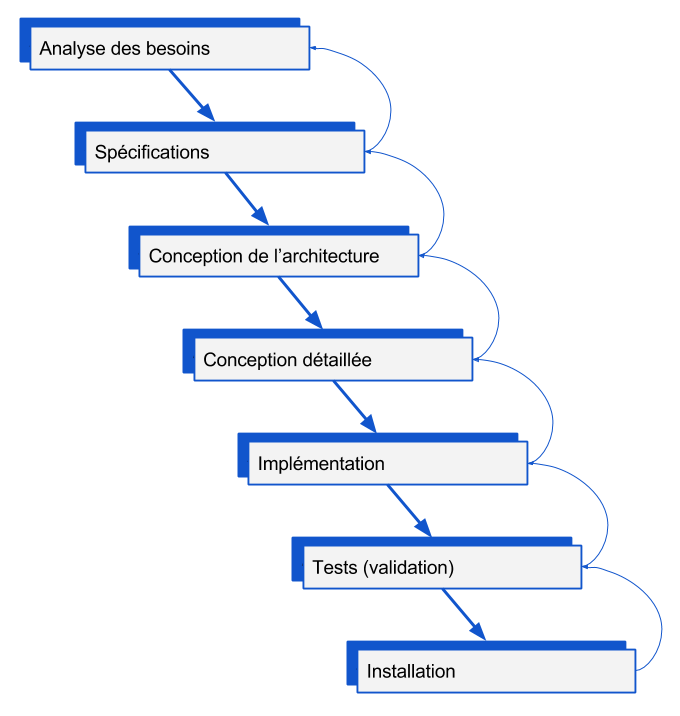 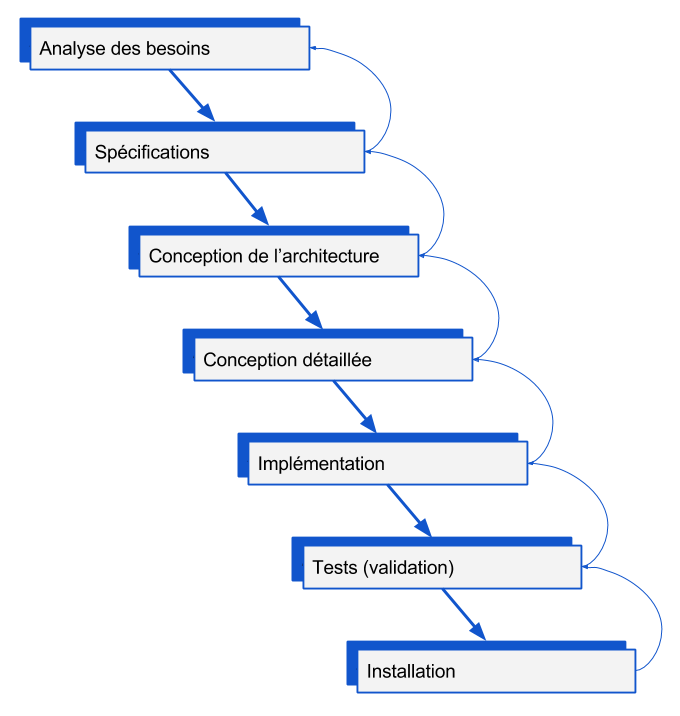 Avantages:
simple et logique 
facilité de planification des étapes et des délais
adapté à des petits systèmes
          
        Inconvénients: 
mal adapté aux systèmes complexes
révision et réflexion quasi impossible
pas de validation intermédiaire
http://www.responsive-mind.fr/cycles-developpement-informatique/ publié le 2/03/2015
07/05/2017
CVDA-Les cycles du développement logiciel
4
Le cycle en V
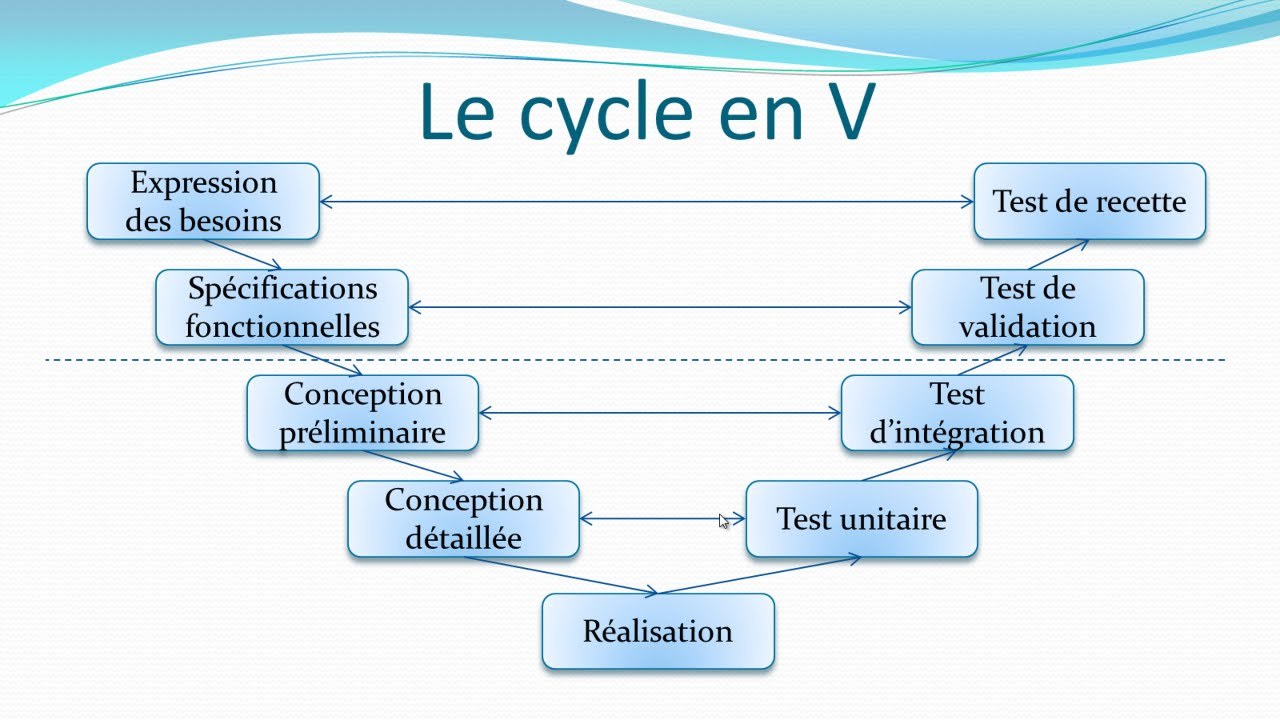 Avantages:
facile à comprendre
segmente clairement le projet    
vérifications adaptées à chaque étape      
        
         Inconvénients: 
Vision en tunnel
 Manque de souplesse
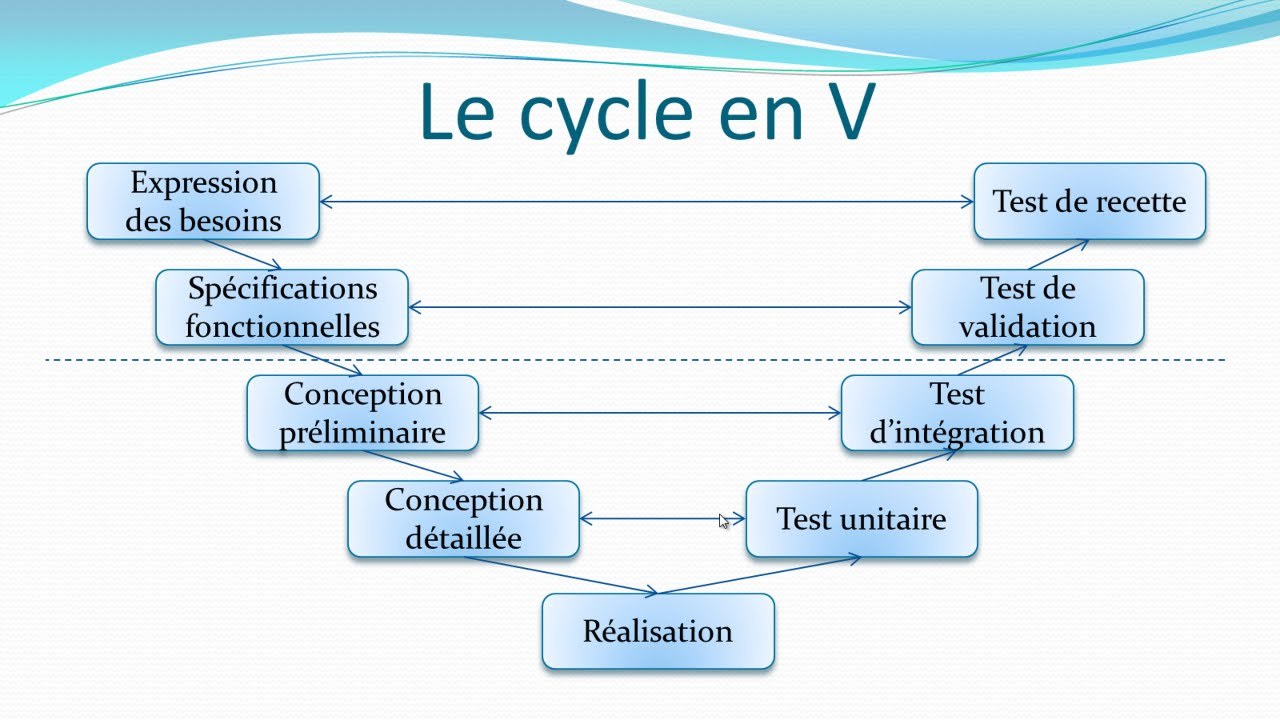 https://www.youtube.com/watch?v=BZQTi4Hy7D0 mise en ligne 2/01/2015
07/05/2017
CVDA-Les cycles du développement logiciel
5
Le cycle itératif
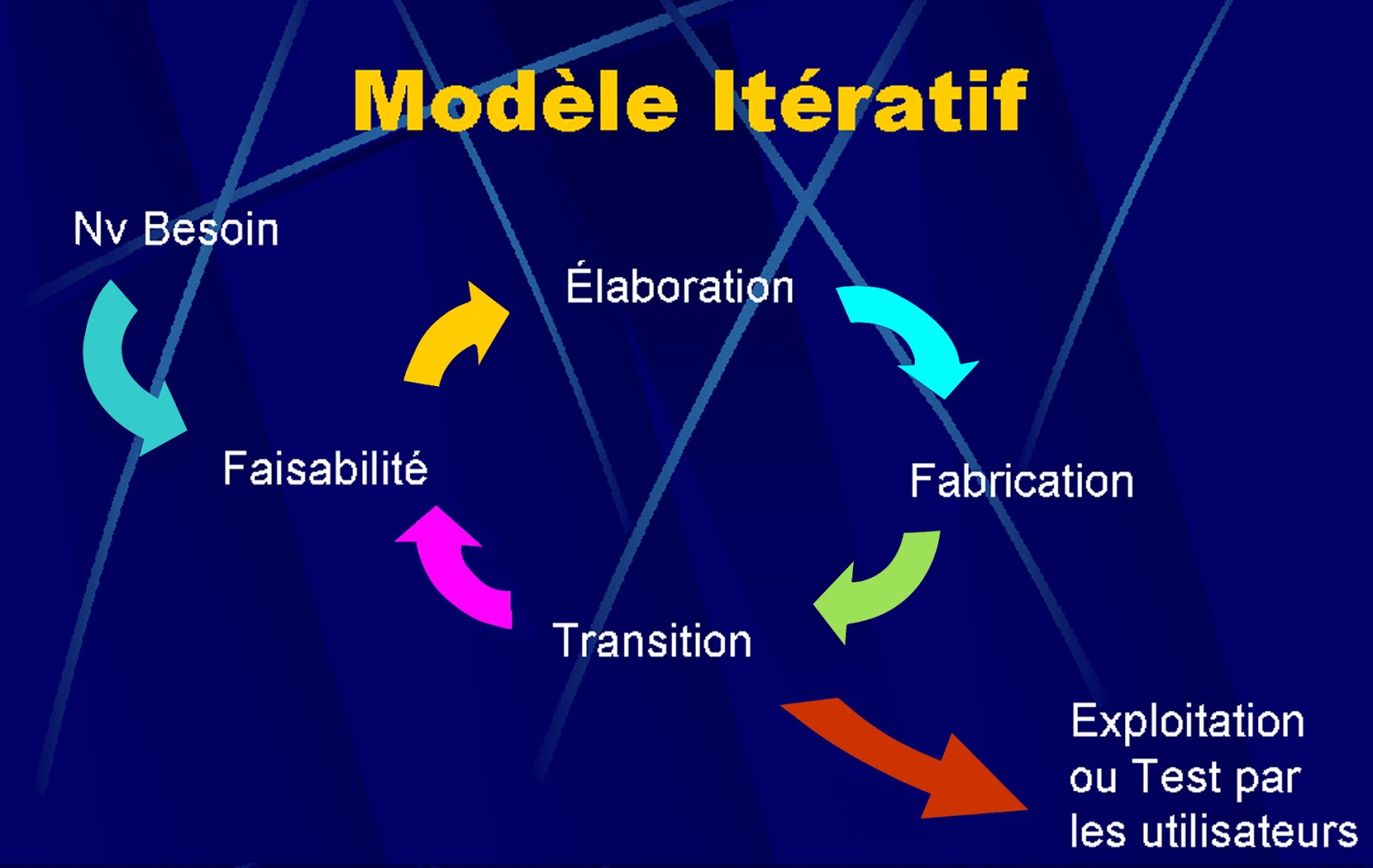 Avantages:
souplesse 
démarche différente
quelque chose à présenter à chaque cycle
 Inconvénients:
peu de remise en question 
nouvelles fonctionnalités non intégrées
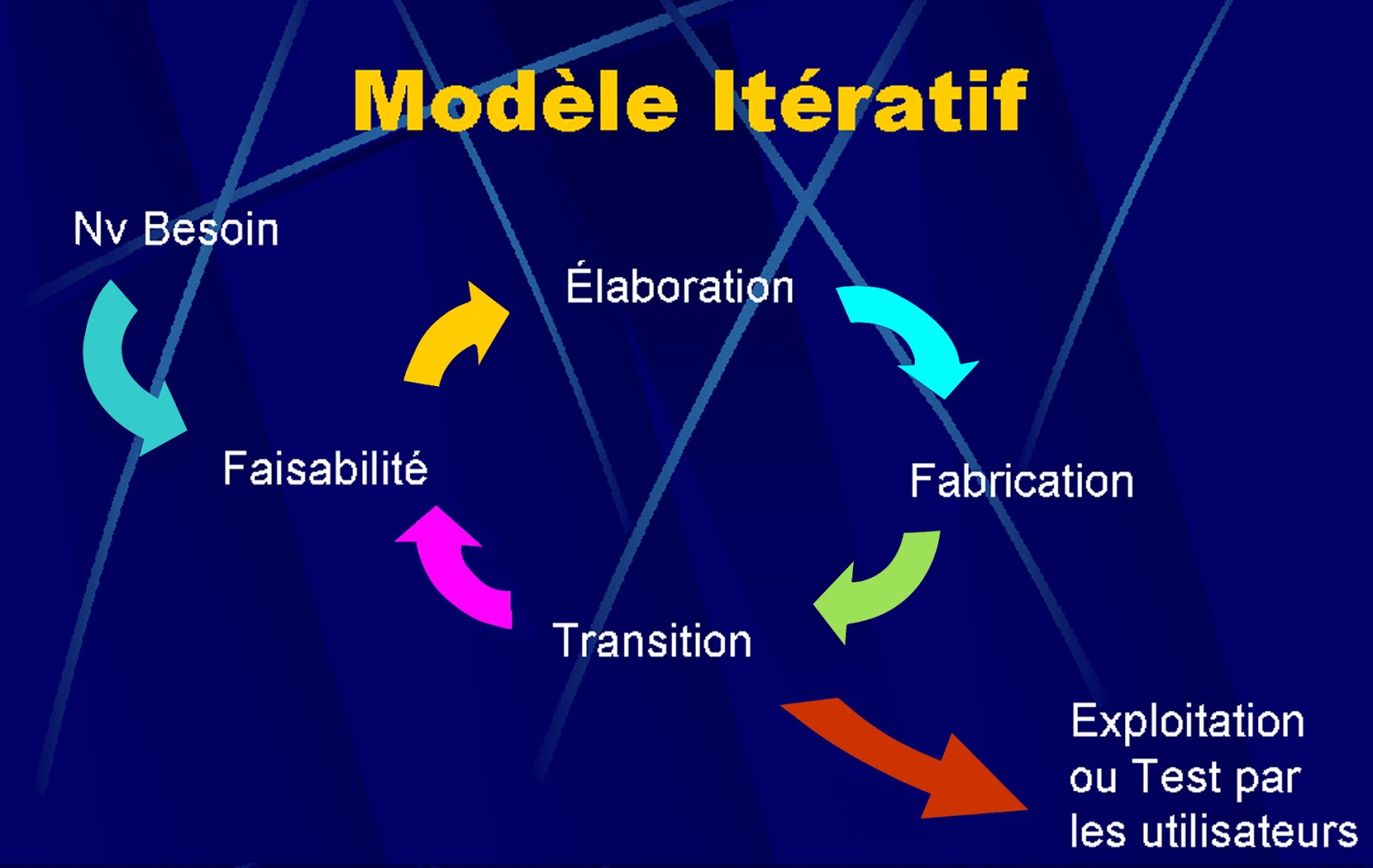 https://commons.wikimedia.org/wiki/File:Mod%C3%A8le_It%C3%A9ratif.PNG - publié 9 avril 2005
07/05/2017
CVDA-Les cycles du développement logiciel
6
Le cycle en spirale
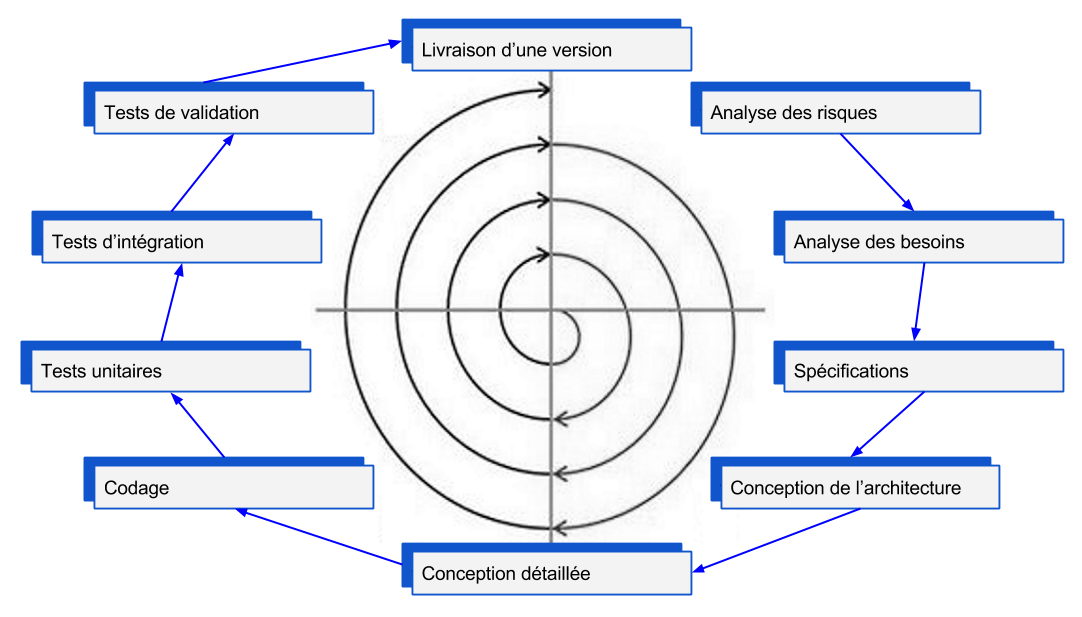 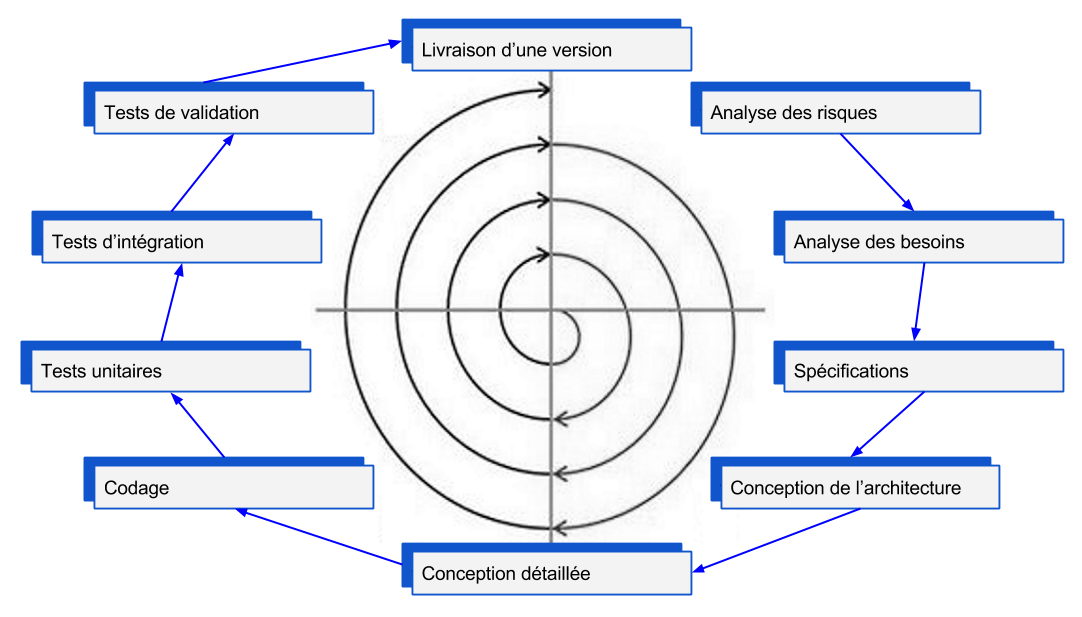 Avantages
repérage des incohérences plus facile
Inconvénients 
 nombre de cycles élevé donc projet coûteux
http://www.responsive-mind.fr/wp-content/uploads/2015/03/cycle-en-spirale2.png
07/05/2017
CVDA-Les cycles du développement logiciel
7
Les méthodes agiles
Inconvénients
 
 difficile d’établir un contrat 
 difficile de limiter les risques 
 compliqué de progresser sur le rôle du client et du testeur
 très différents des autres modèle donc demande des efforts importants
12 principes généraux 
-                Satisfaction du client
-          Acceptation de demandes de changement
-          Livraison régulière de versions opérationnelles du produit
-          Coopération client/équipe
-          Des individus motivés
-          Conversation face à face
-          Mesure de l’avancement via les fonctionnalités du produit
-          Un rythme soutenable et continu
-          Excellence technique et conception surveillées
-          Faire simple
-          Responsabilisation des équipes
-          Ajustement des processus pour plus d’efficacité
4 valeurs: 
L’équipe 
Un logiciel qui fonctionne 
La collaboration 
L’acceptation du changement
07/05/2017
CVDA-Les cycles du développement logiciel
8
Les méthodes agiles
Méthode SCRUM
Méthode XP
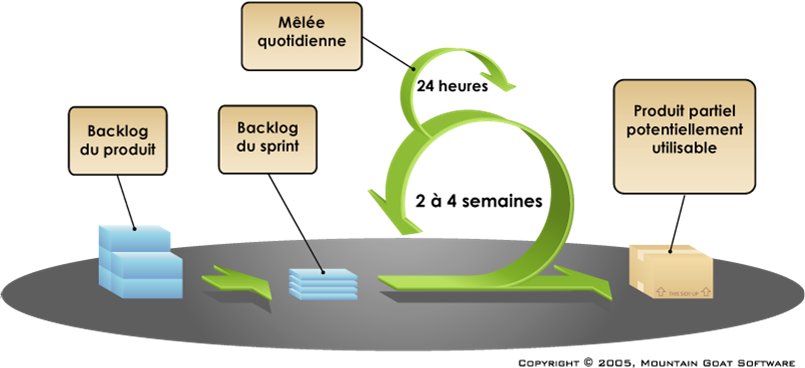 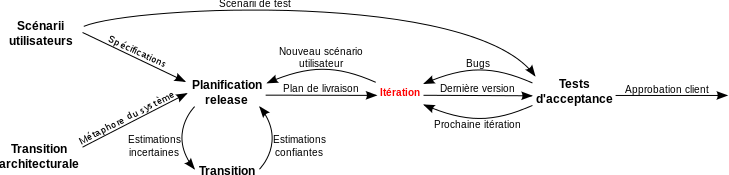 http://igm.univ-mlv.fr/~dr/XPOSE2008/SCRUM/presentation.php
http://theses.ulaval.ca/archimede/fichiers/24937/ch04.html  de 2007
07/05/2017
CVDA-Les cycles du développement logiciel
9
Conclusion
Quel est le meilleur modèle ?
         
		Pas de modèle idéal, tout dépend des caractéristiques de votre projet
07/05/2017
CVDA-Les cycles du développement logiciel
10
Sitographie
Introduction 
http://membres-lig.imag.fr/dubousquet/docs/2.2_CyclesDeVie.pdf
http://perso.univ-st-etienne.fr/jacquene/gl/cours/partie2.pdf
Le cycle en cascade 
http://www.lemagit.fr/definition/Modele-en-cascade-Waterfall
http://istqbexamcertification.com/what-is-waterfall-model-advantages-disadvantages-and-when-to-use-it/
http://www.responsive-mind.fr/cycles-developpement-informatique/
Le cycle en V 
https://www.pentalog.fr/notre_demarche/methodologie_cycle_en_v.htm
http://patjo82.over-blog.com/article-etude-comparee-des-differents-cycles-de-vie-de-logiciels-111005786.html
Le cycle itératif 
http://www.responsive-mind.fr/cycles-developpement-informatique/
07/05/2017
CVDA-Les cycles du développement logiciel
11
Sitographie
Le cycle en spirale 
Différents modèles de cycle de vie, Anne-Marie Hugues (Décembre 20002)http://users.polytech.unice.fr/~hugues/GL/chapitre2.pdf
Avantages et inconvénients du modèle en spirale, Keegan Larson (Octobre 2012)
http://portableoccasionordinateur.blogspot.fr/2012/10/avantages-et-inconvenients-du-modele-en.html
Les différents cycles de développement en informatique, Renaud Mariage Gaudron
(Mars 2015) http://www.responsive-mind.fr/cycles-developpement-informatique 
Les méthodes agiles  
http://medina.developpez.com/cours/extreme-programming/
http://methodesagiles.info/methode_Agile.php
https://fr.wikipedia.org/wiki/M%C3%A9thode_agile
https://fr.wikipedia.org/wiki/Manifeste_agile
http://www.agiliste.fr/introduction-methodes-agiles/
07/05/2017
CVDA-Les cycles du développement logiciel
12
Bibliographie
Gestion de projets informatiques 1, M.A. KHALDI (2016-2017)
07/05/2017
CVDA-Les cycles du développement logiciel
13